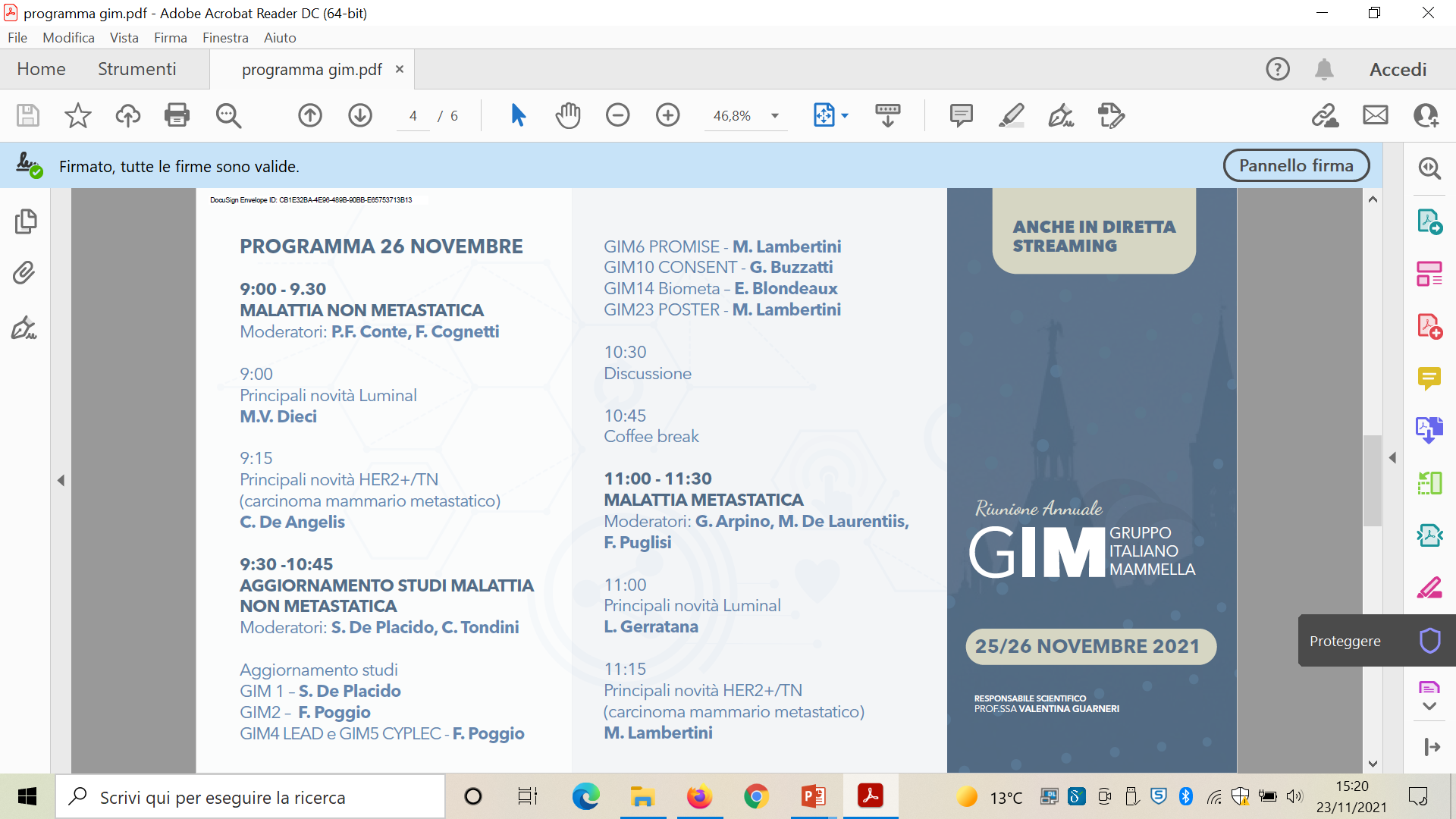 MALATTIA NON METASTATICA
Principali Novità luminal
Maria Vittoria Dieci
DiSCOG - UniPD
IOV – Istituto Oncologico Veneto I.R.C.C.S.
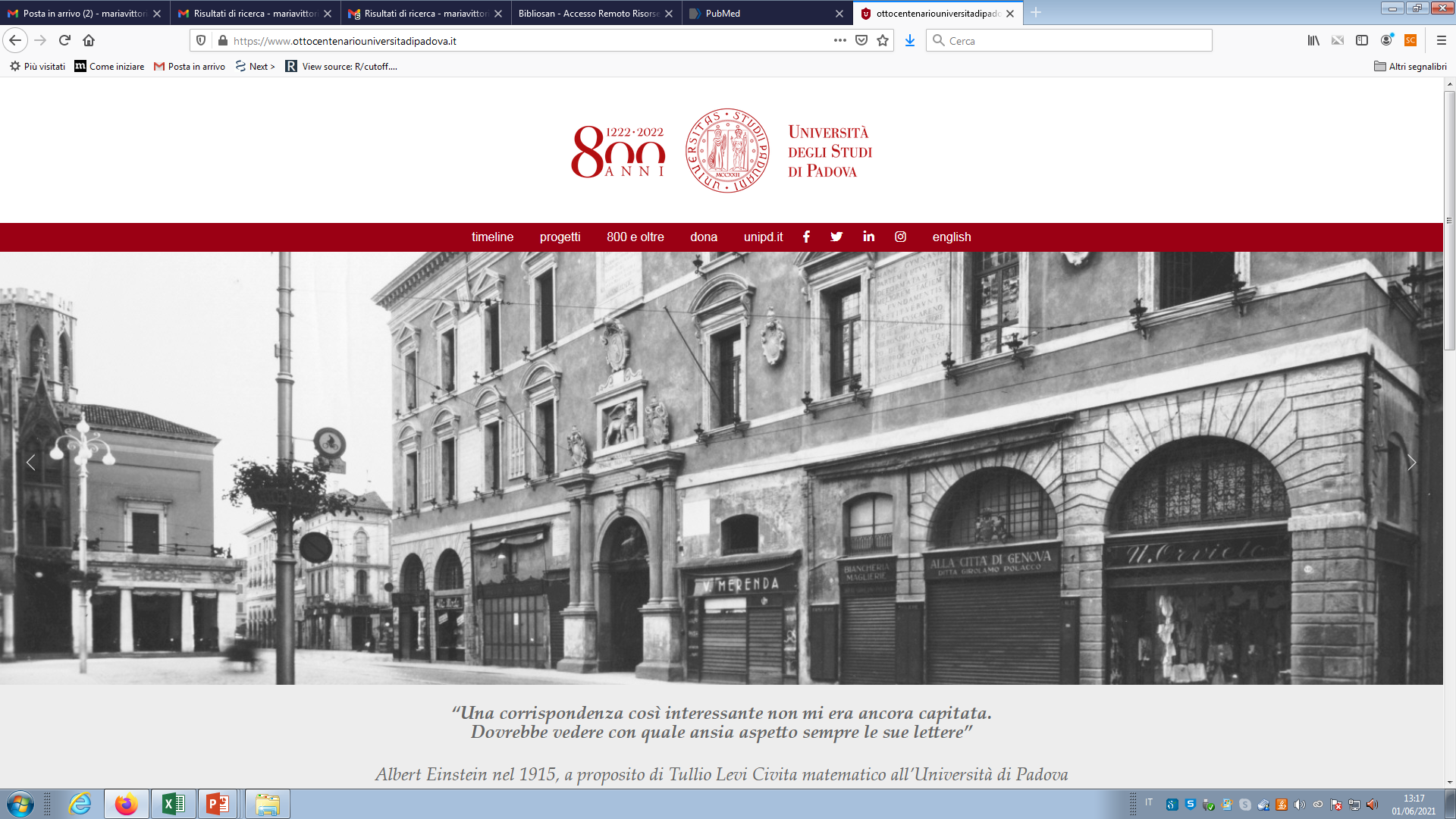 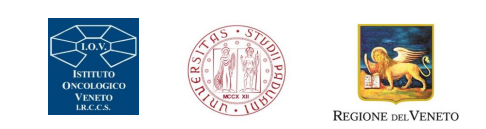 Disclosures
Eli Lilly: Personal fees for advisory boards/consultancy role, invited speaker
Novartis: personal fees for advisory boards/consultancy role
Pfizer: personal fees for consultancy role, invited speaker
Seagen: personal fees for advisory boards
Exact Sciences: personal fees for advisory boards
MSD: personal fees for advisory boards
Outline
Definition of ER expression cut-off

Adjuvant CDK4/6i

Genomic prognostic tests

PARPi for high risk gBRCAmut

Immunotherapy
Cut-off for ER-positivity: 1% vs 10%
DFS: ER-low vs ER-positive
DFS: ER-low vs ER-negative
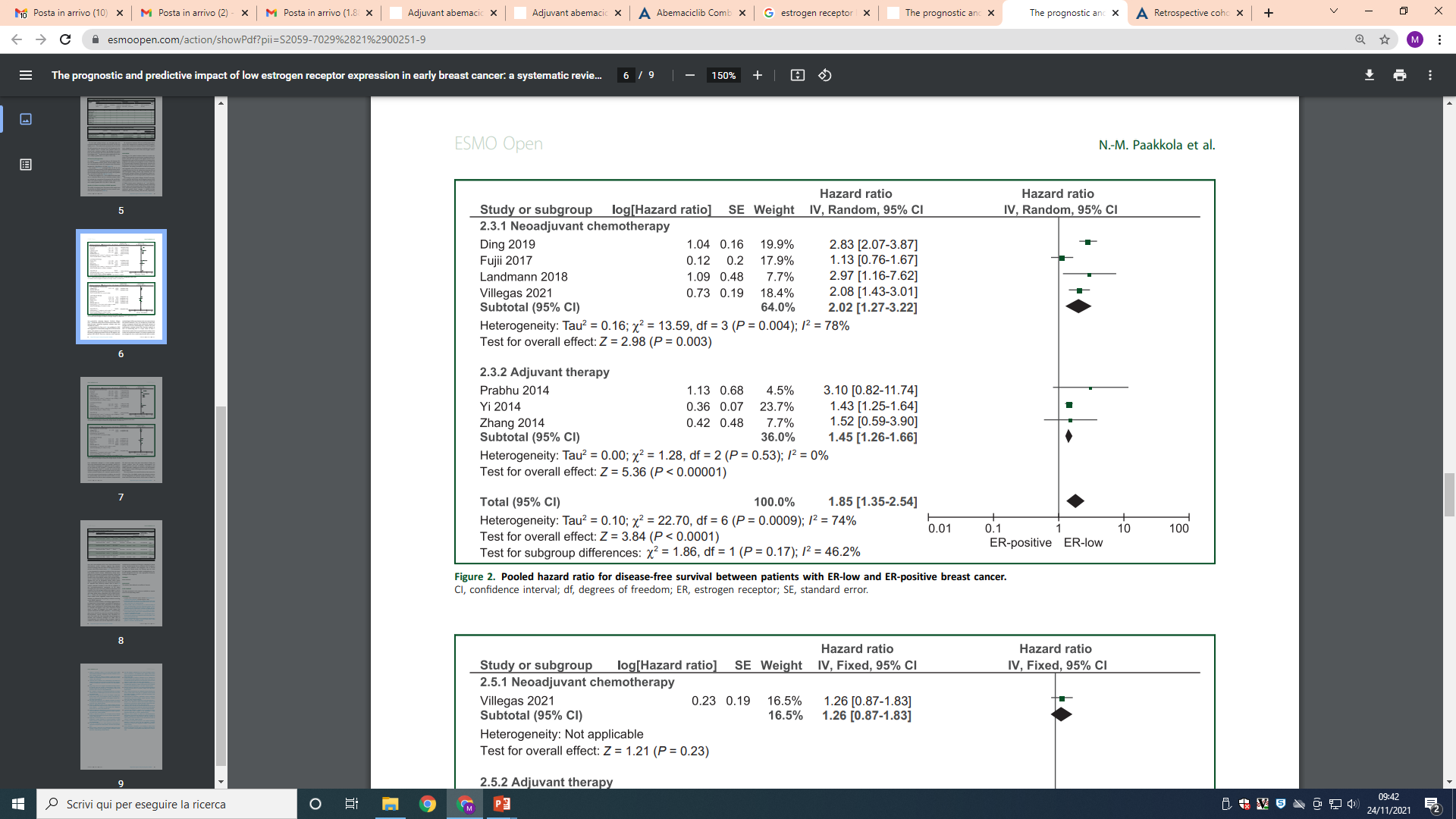 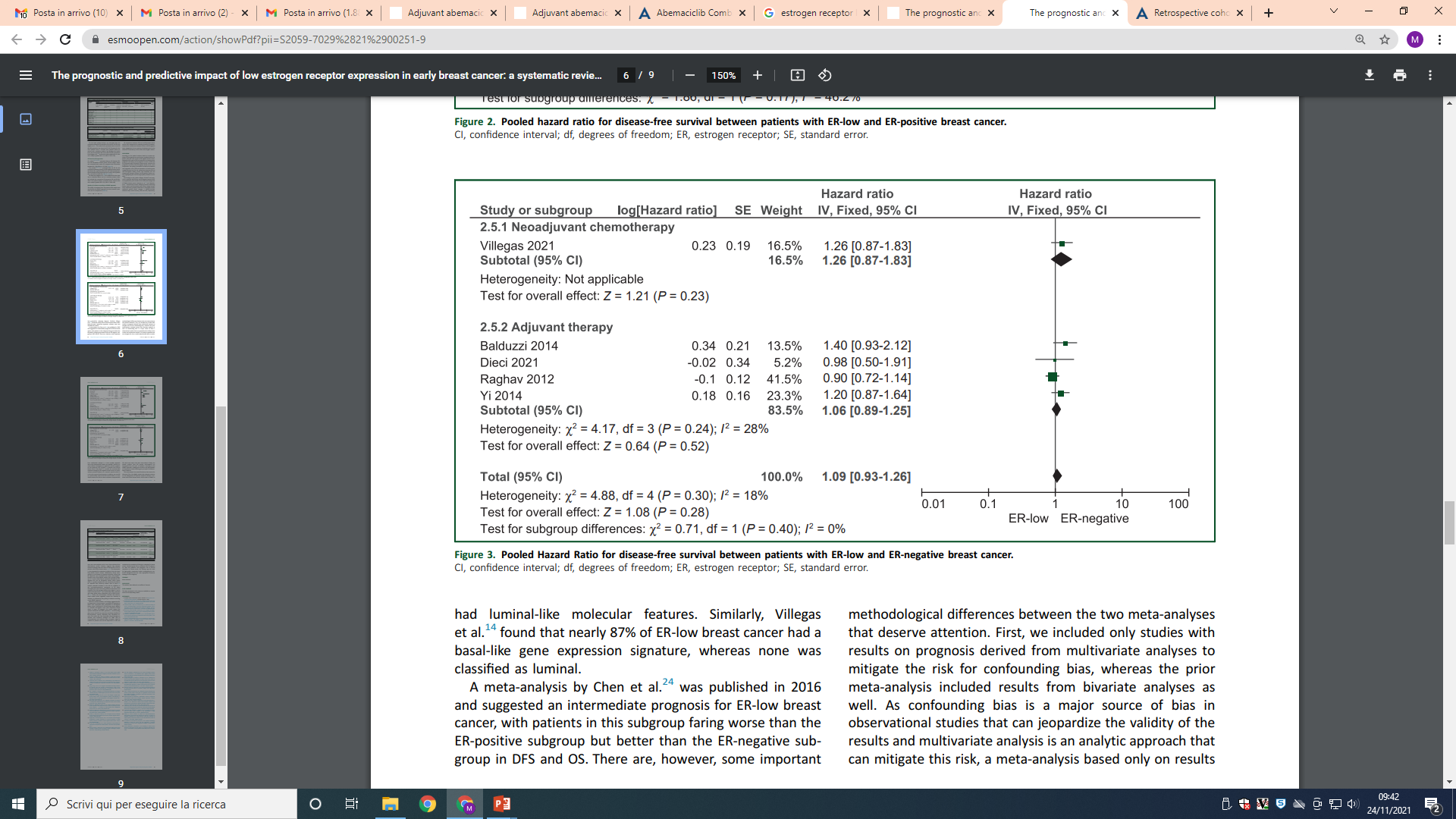 Similar results for OS
Similar results for OS
BCs with ER expression 1%-9% should be reported as ER-low-positive (ASCO, ABC5)
Enrolment in clinical trials for TNBC should be allowed to patients with ER-low-positive BC
Paakkola N.-M., ESMO Open 2021; Allison KH, J Clin Oncol 2020; Cardoso F, Ann Oncol 2020
MONARCHE: STUDY DESIGN
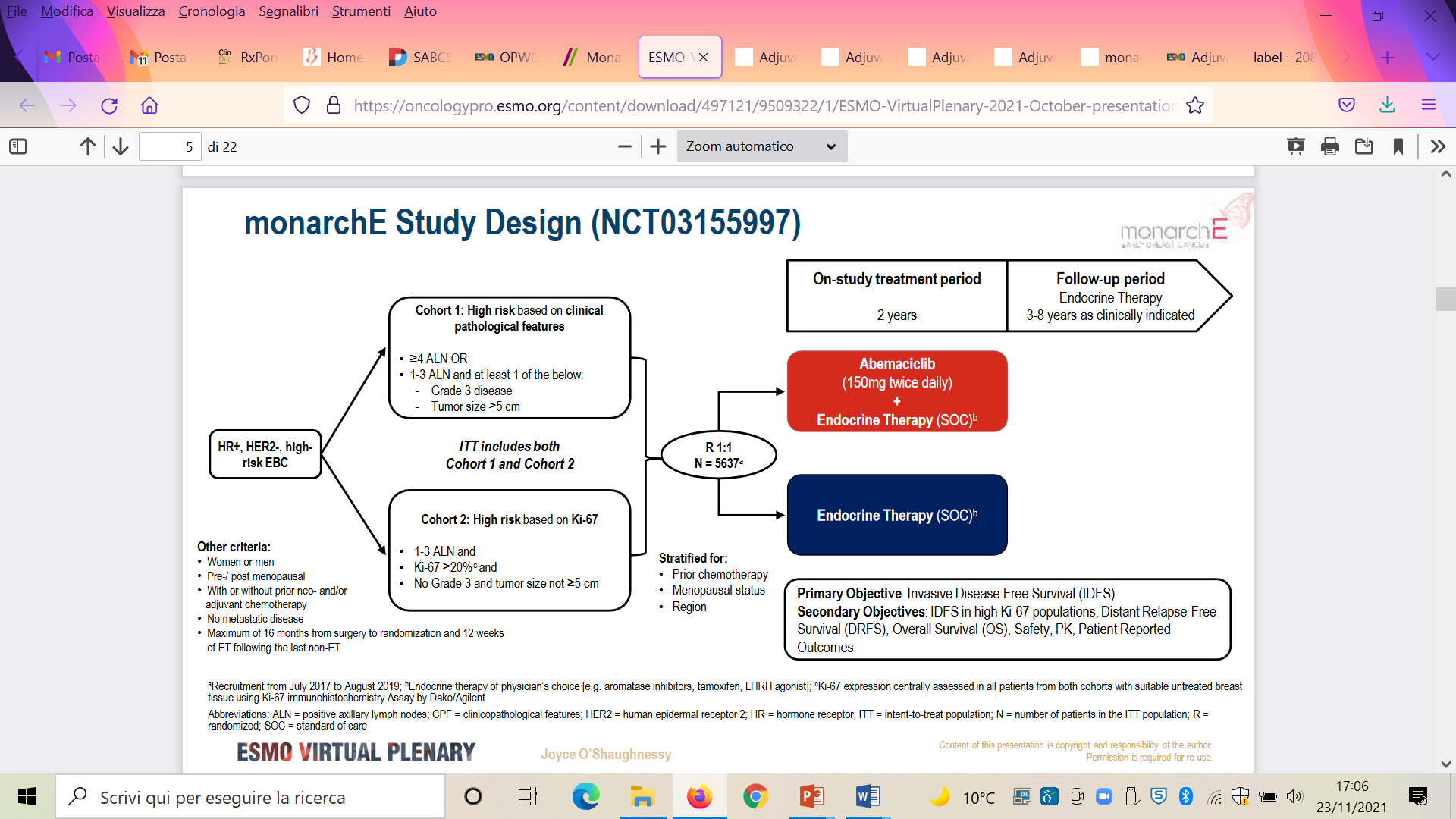 N=5120 (91% of ITT)
60%
31%
N= 517 (9% of ITT)
Almost all received prior CT
Premenopausal at dg 43%
Power ~85%, HR 0.73 for IDFS, cumulative 2-sided alpha level of 0.05 (390 events primary analysis)
Pre-planned efficacy interim analysis, 75% iDFS events, 2-sided p-value < 0.0264 to claim positivity
O’Shaughnessy J, ESMO VP October 2021
[Speaker Notes: 20% OFS
15% BFS
69% AI first on-study ET]
MONARCHE: PRIMARY ENDPOINT IDFS
323 iDFS events (82.8%), mFU ~15.5 months in each arm
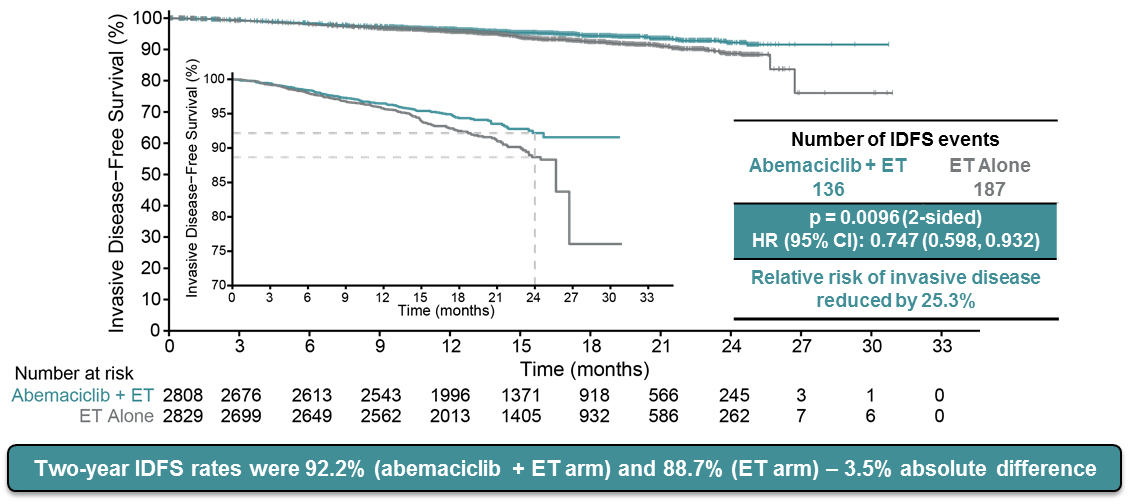 Johnston S, ESMO 2020, JCO 2020
MONARCHE: SECONDARY ENDPOINT DRFS
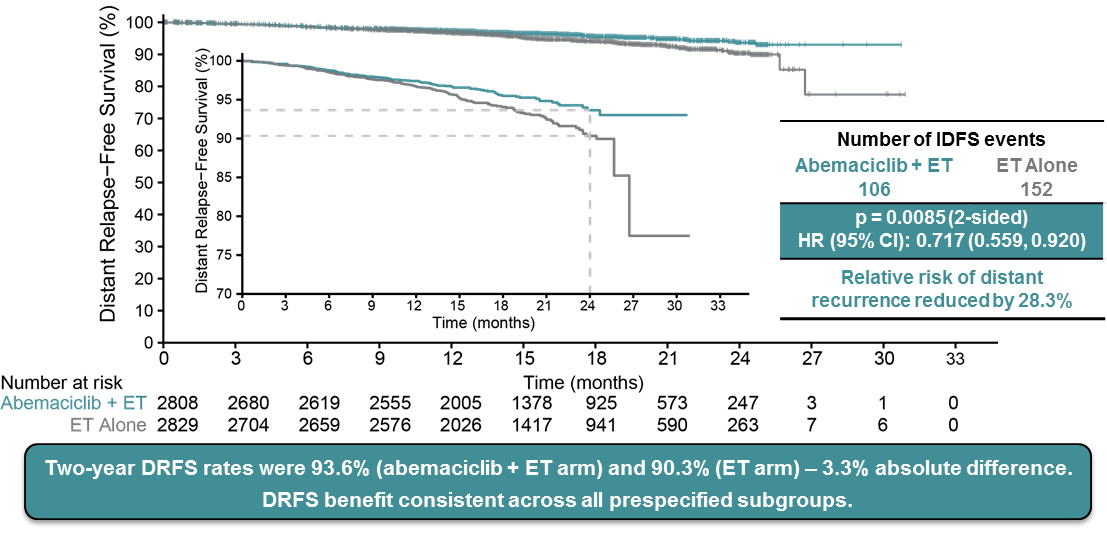 Johnston S, ESMO 2020, JCO 2020
Updated analysis: ITT
Median FU 27 months
89.6% of pts off-study 72.2% completed the 2-yr treatment period, 17.4% discontinued prematurely
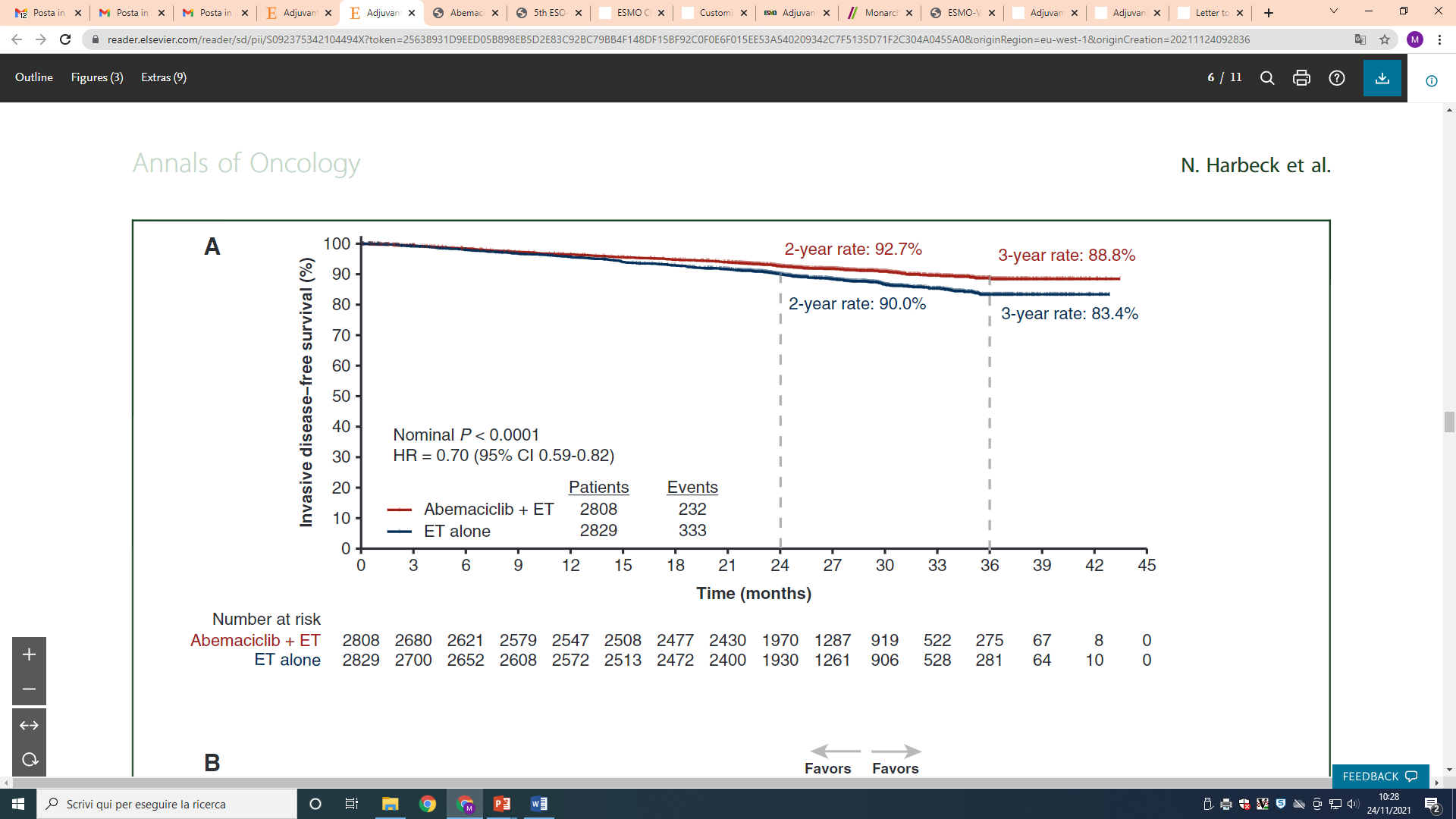 DRFS: HR 0.69, 95% CI 0.57-0.83; P<0.0001
3-year DRFS rates: abemaciclib + ET 90.3% versus ET alone 86.1%
Harbeck N, Ann Oncol 2021
Updated analysis: Ki-67 high populations
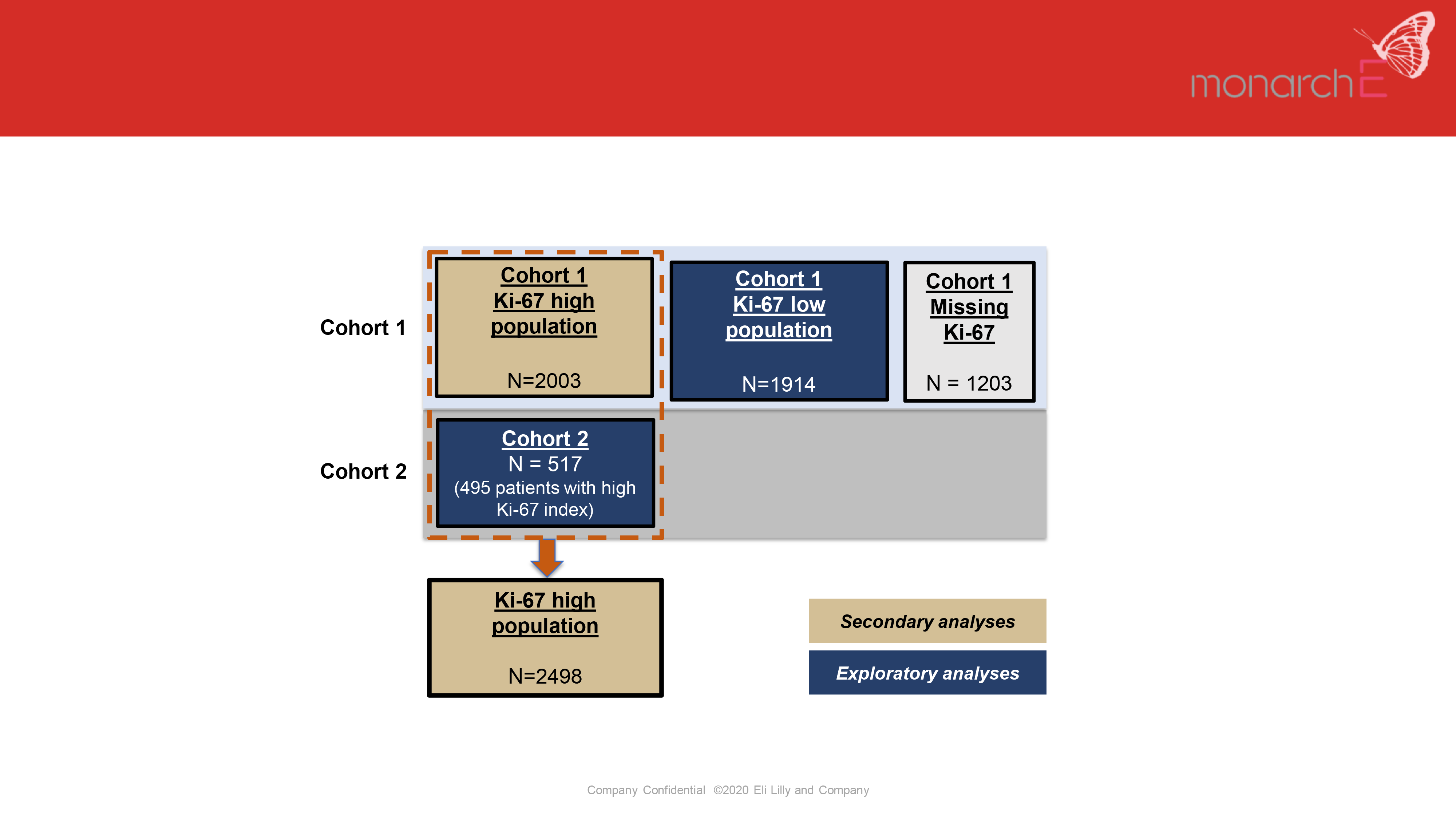 21%
34%
Harbeck N, Ann Oncol 2021
[Speaker Notes: Missing Ki67>20%]
Updated analysis: Cohort 1 AND High Ki67
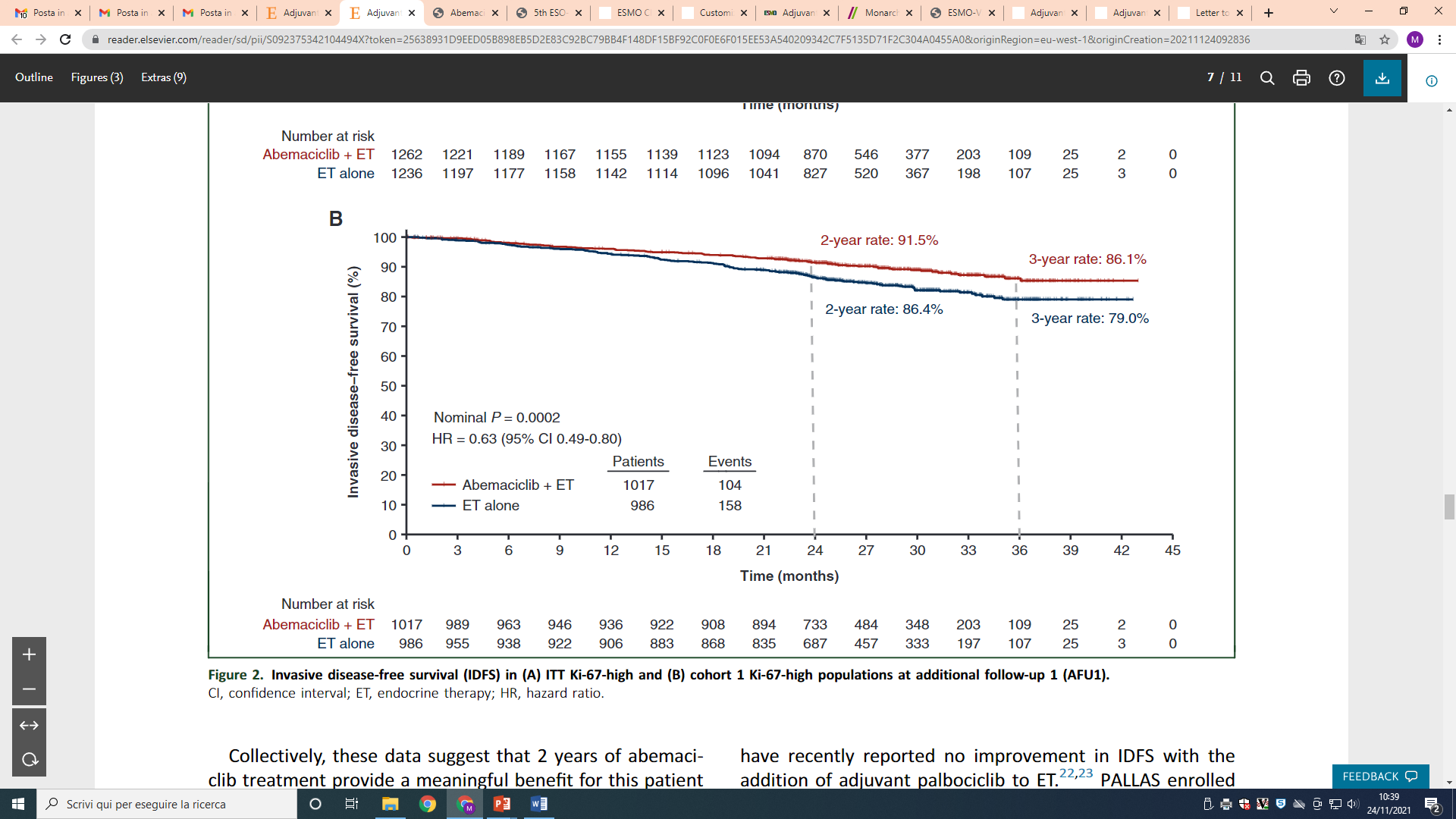 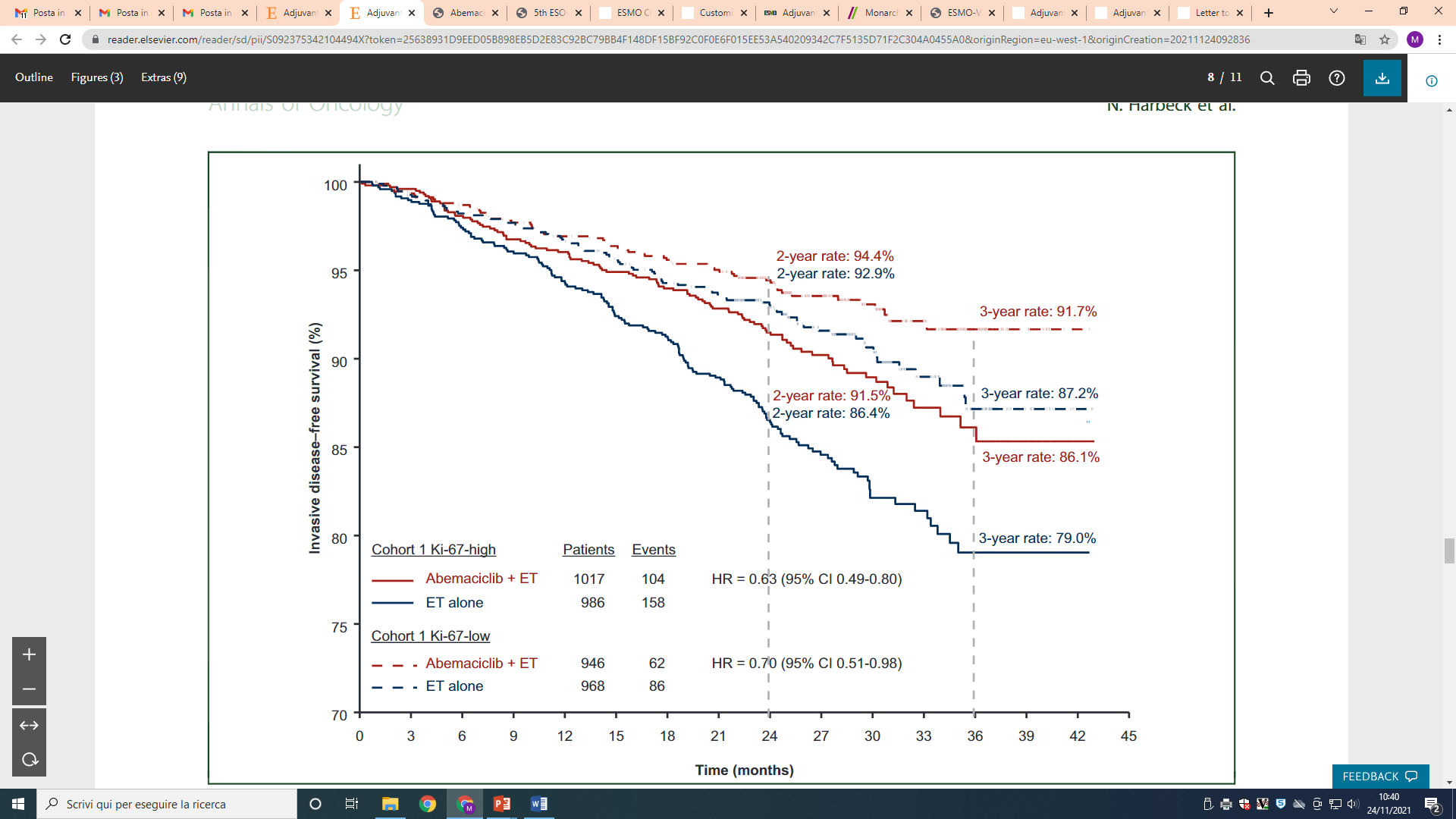 Harbeck N, Ann Oncol 2021
[Speaker Notes: Non è predittivo, beneficio relativo simile ma prognostico
Essendo comunque ambito di alto rischio per altri criteri di selezione il beneficio assoluto c’è anche in pazienti a prognosi migliore, che rimane comunque subottimale
Riproducibilità
Dati mancanti per oltre 20%, Ki67 low 34%
D’altra parte: follow up più lungo può essere più importante per pz a rischio più basso?
Overall immatura]
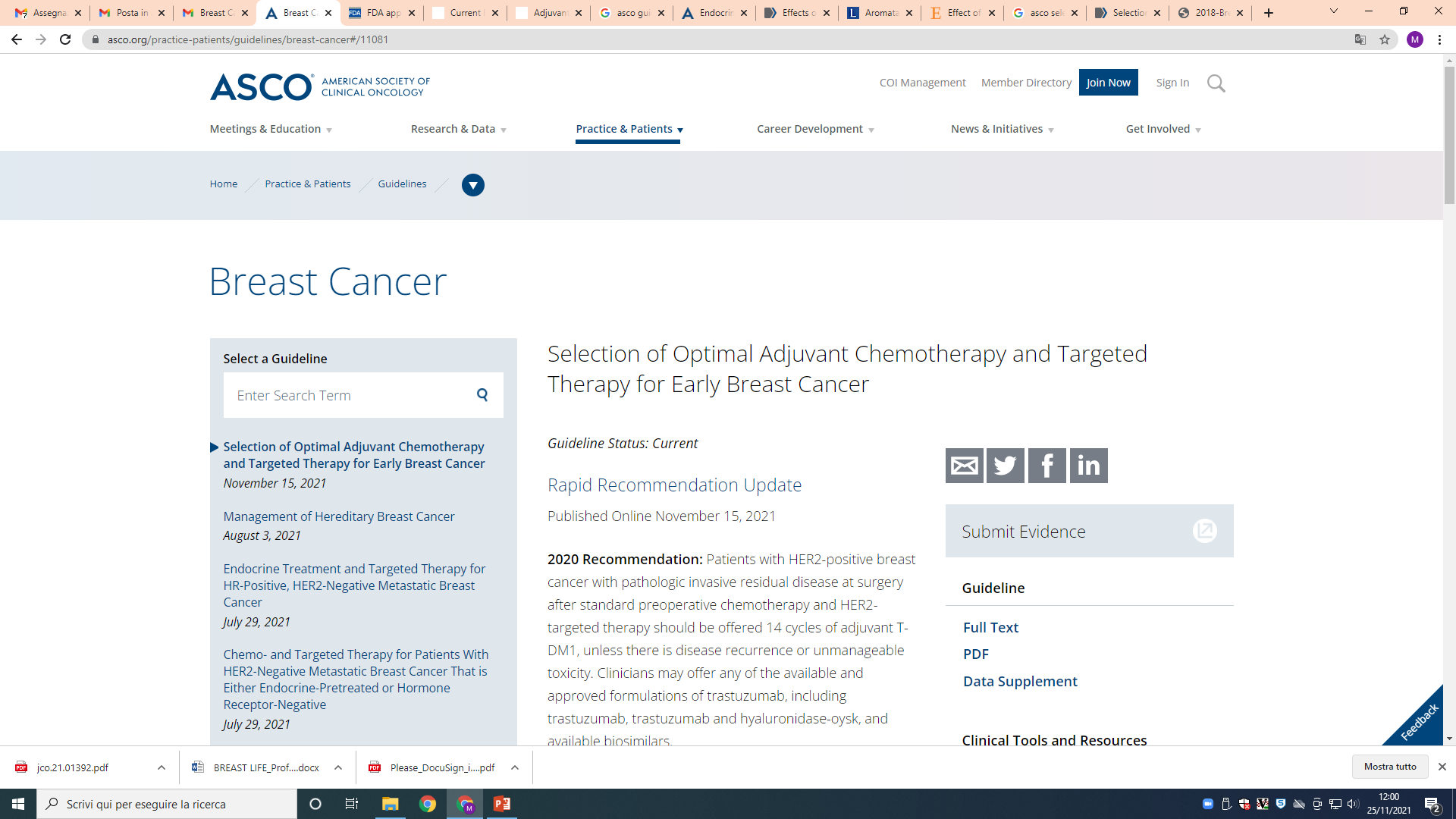 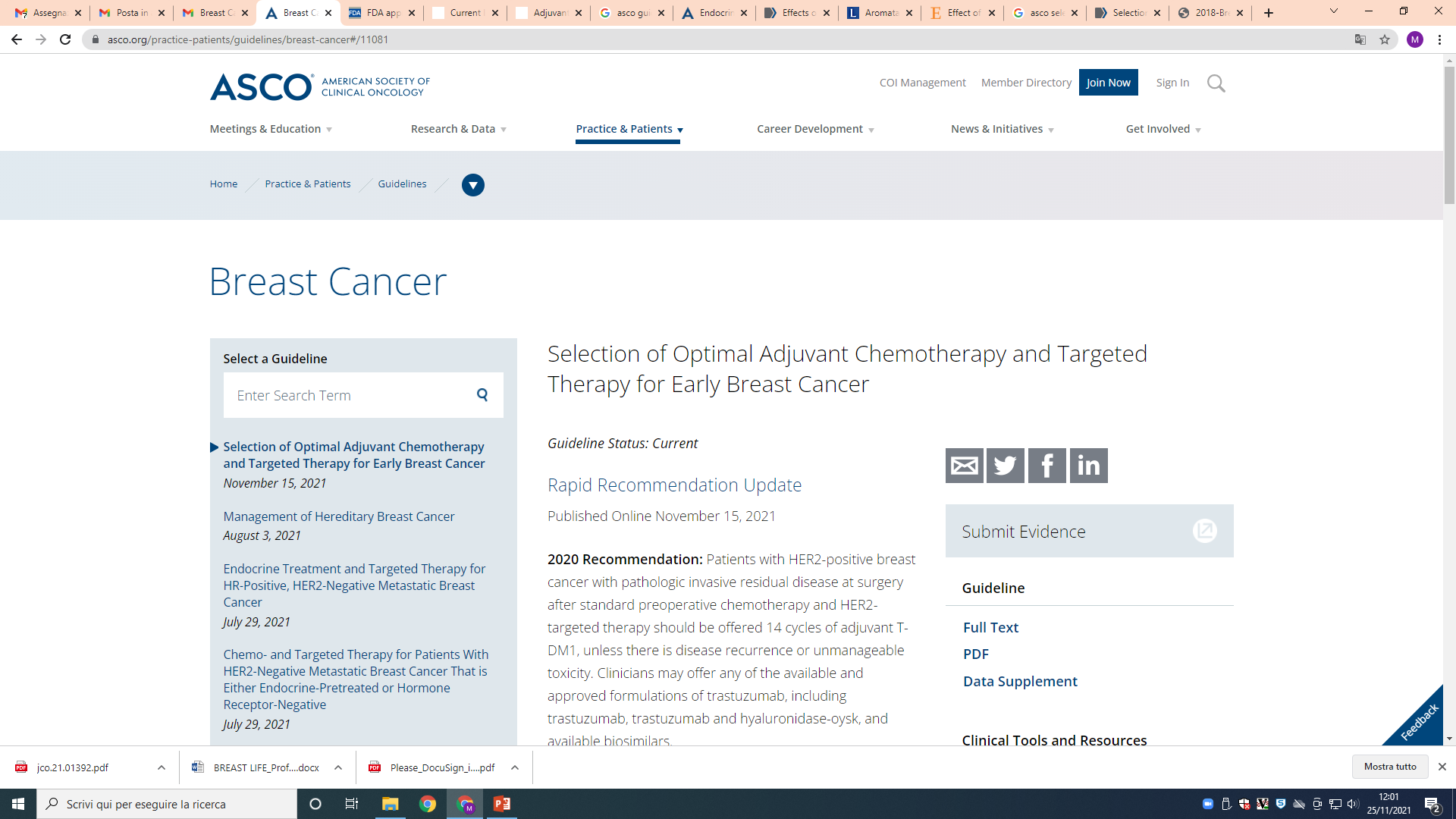 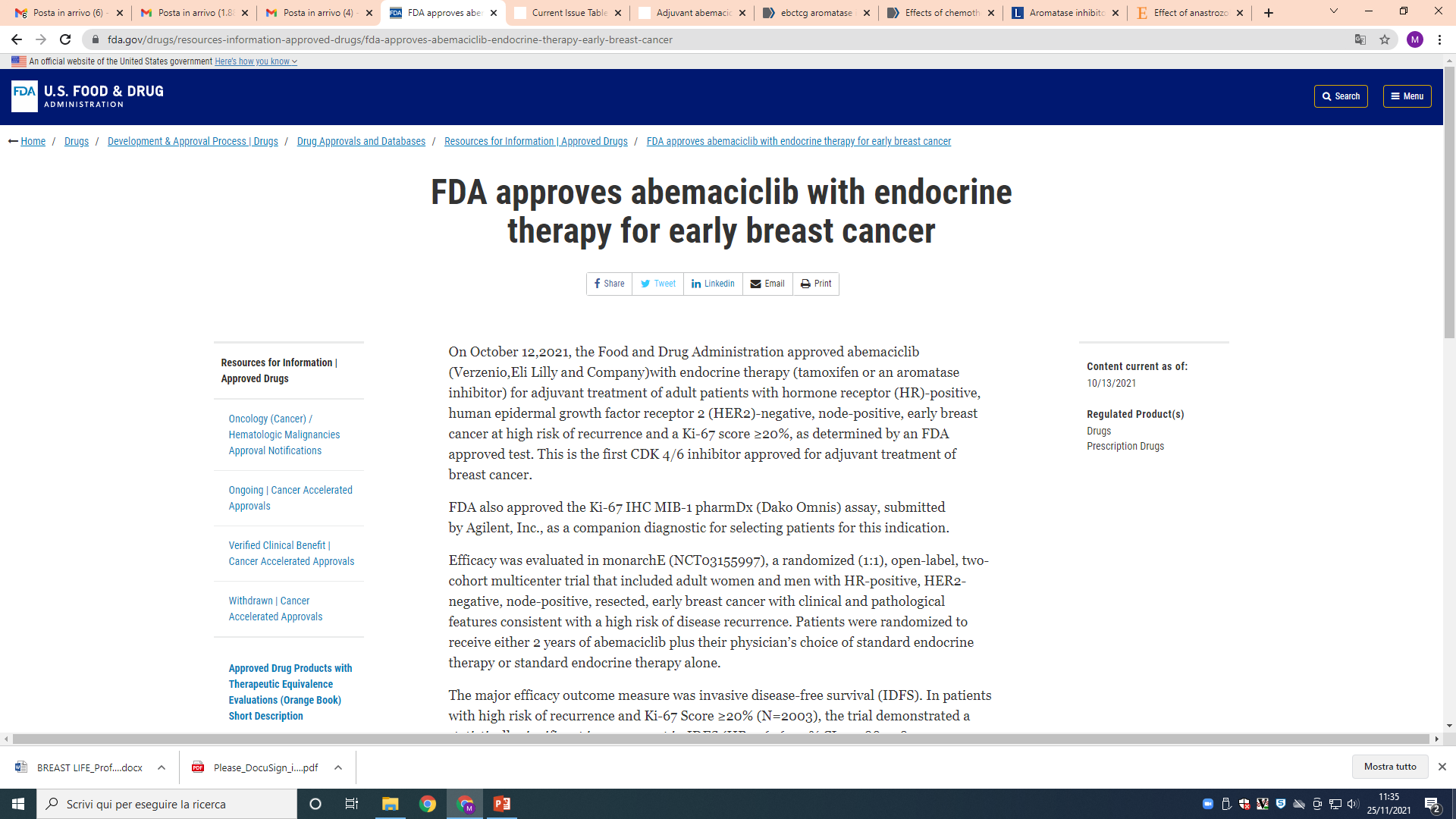 The Panel also recommends that abemaciclib for two years plus ET for ≥5 years may be offered to the broader ITT population of patients with resected, HR-positive, HER2-negative, node-positive, early breast cancer at high risk of recurrence, defined as having 4+ LN, or as having 1-3 LN and one or more of the following features: histologic G3, T>5 cm, or Ki-67 index >20%. 


(Type: evidence-based, benefits outweigh harms; Evidence quality: moderate; Strength of recommendation: strong).
node-positive HR+/HER2-, early BC 
high risk: either 4 LNs, or 1-3 positive LNs with G3 and/or T3 
Ki67 >20%
all three components required
https://www.fda.gov/drugs/resources-information-approved-drugs/fda-approves-abemaciclib-endocrine-therapy-early-breast-cancer; Spring l. et al, Ann Oncol 2021; https://www.asco.org/practice-patients/guidelines/breast-cancer#/11081
Adjuvant CDK4/6i:
MonarchE has formally established the superiority of abemaciclib + ET over ET alone in high risk early breast cancer. Benefit is maintained at further follow up.

Negative results with palbociclib so far from 2 trials (PALLAS and PENELOPE-B).
Potential advantages of abemaciclib possibly more relevant in early disease setting.
Waiting for NATALEE trial results.

Still to be clarified: duration of CDK4/6i, role of CDK4/6i vs CT,  genomic classifiers for patients selection.
RxPONDER: iDFS in overall population by treatment arm
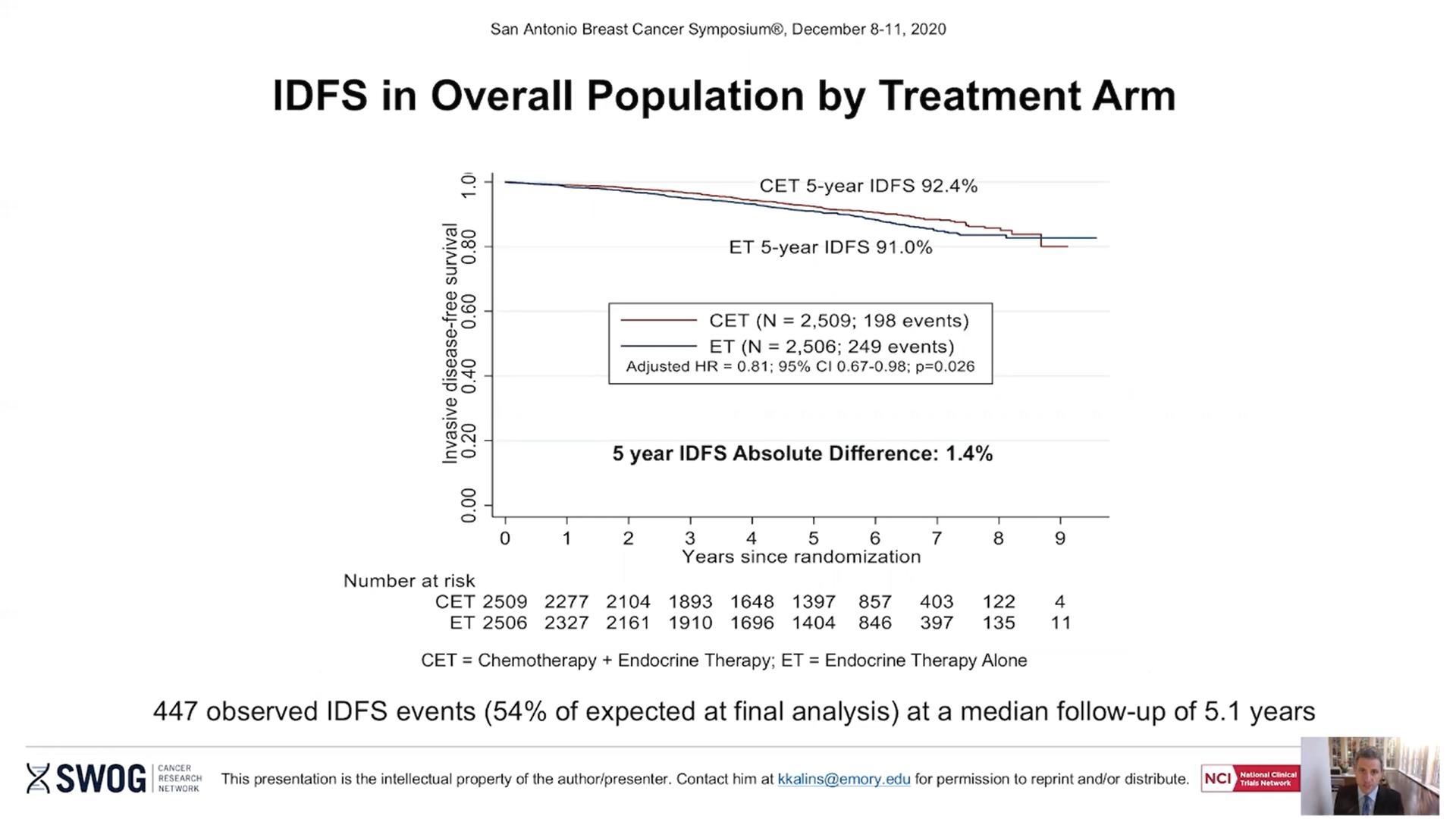 HR+/HER2-
N1-3
RS 0-25


~90%: 1-2 N+
(37% underwent SNB only)

85%-90%: G1-G2
Kalinsky K, SABCS 2020
RxPONDER: iDFS by treatment arm in post- and premenopausal pts
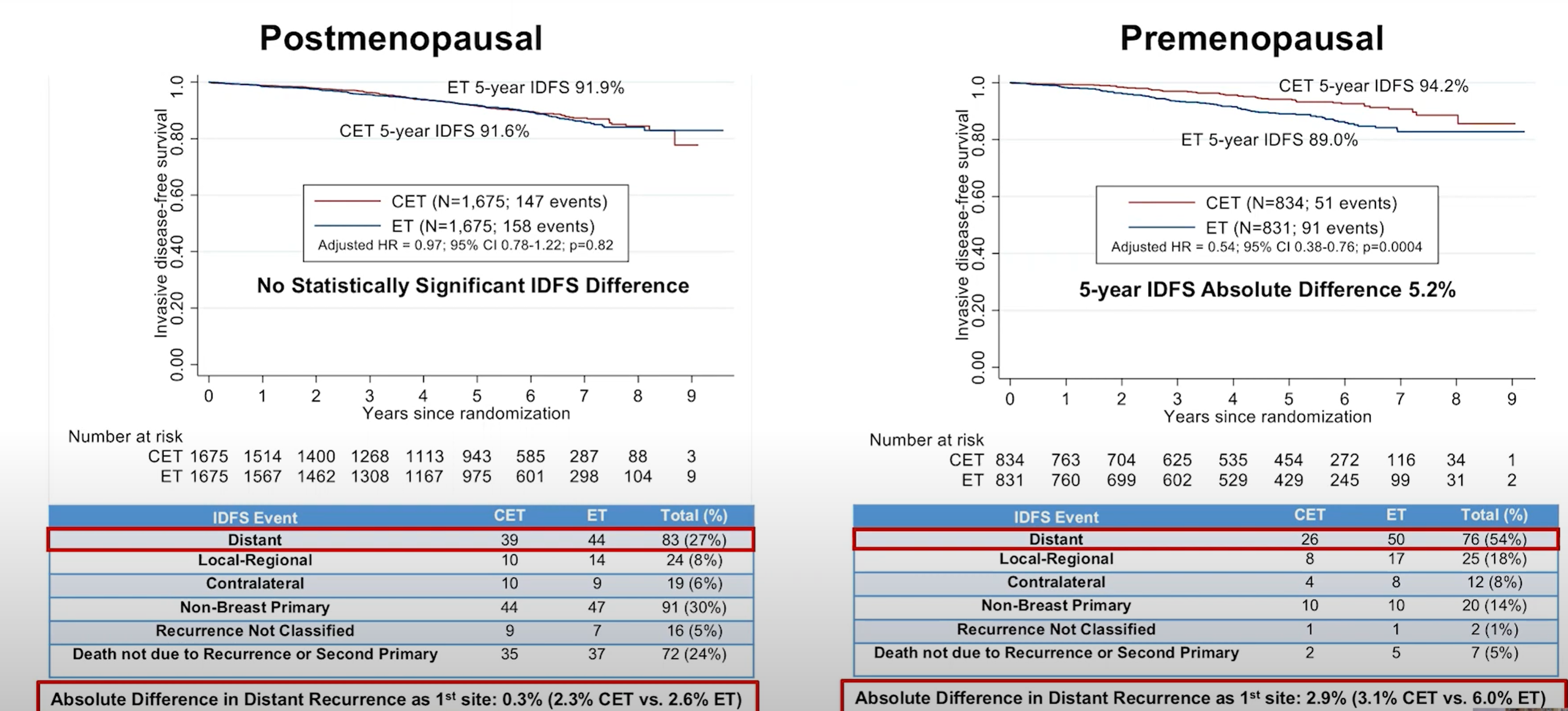 PRE-MENOPAUSAL pts with RS 0-25 HAD BENEFIT from CT
POST-MENOPAUSAL pts with RS 0-25 DID NOT BENEFIT from CT
Kalinsky et al, SABCS 2020
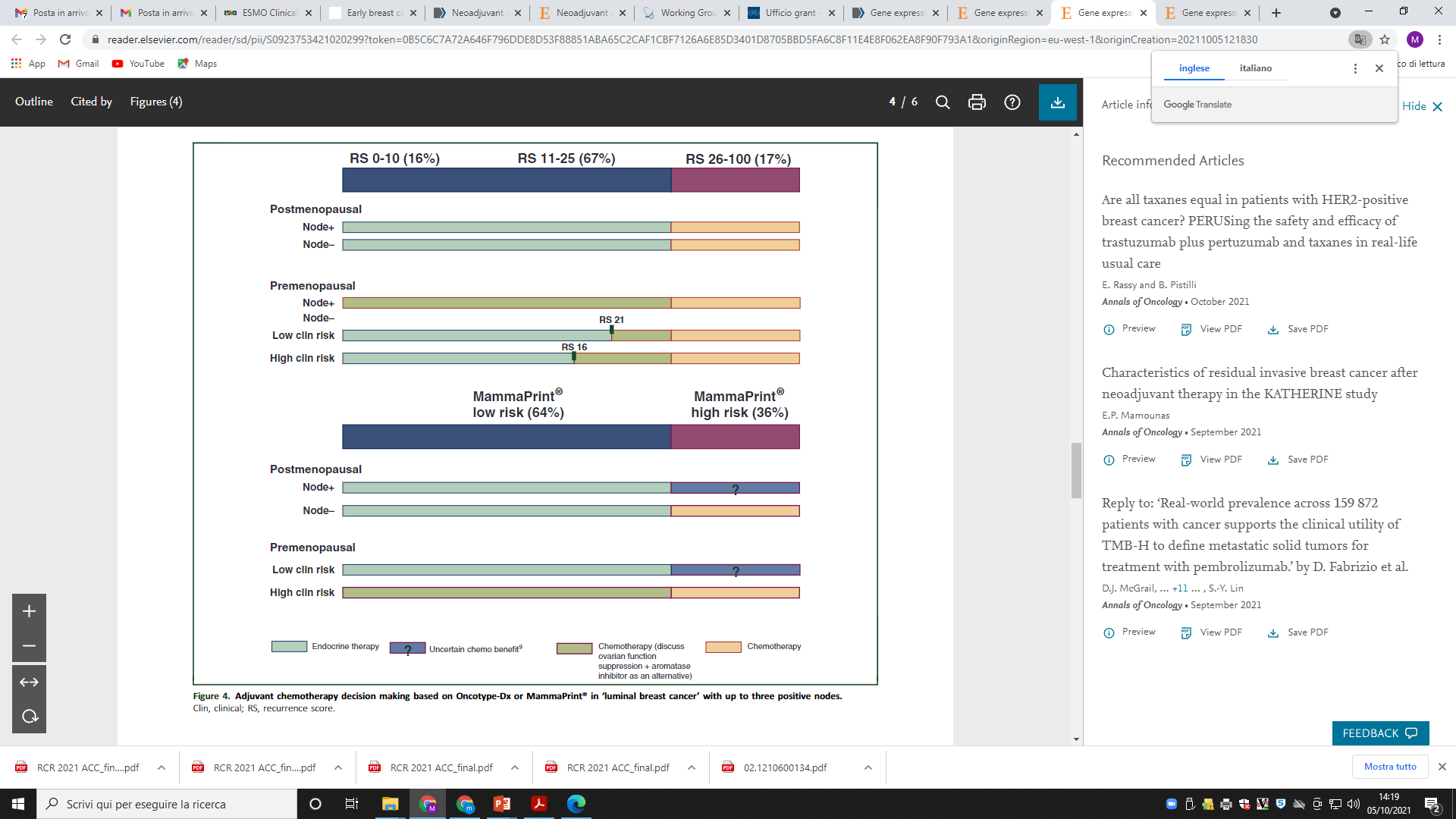 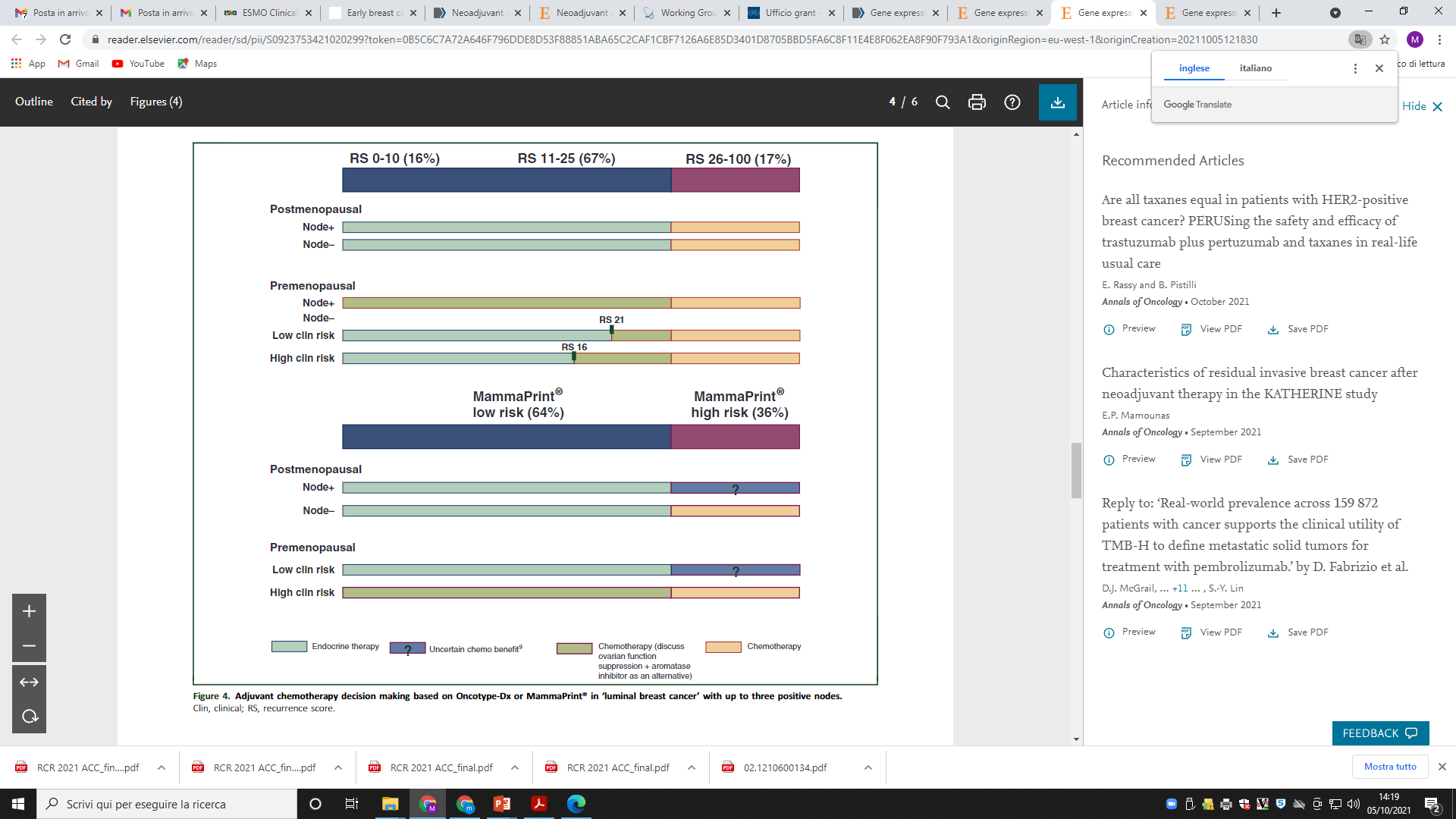 Piccart M,  Ann Oncol 2021
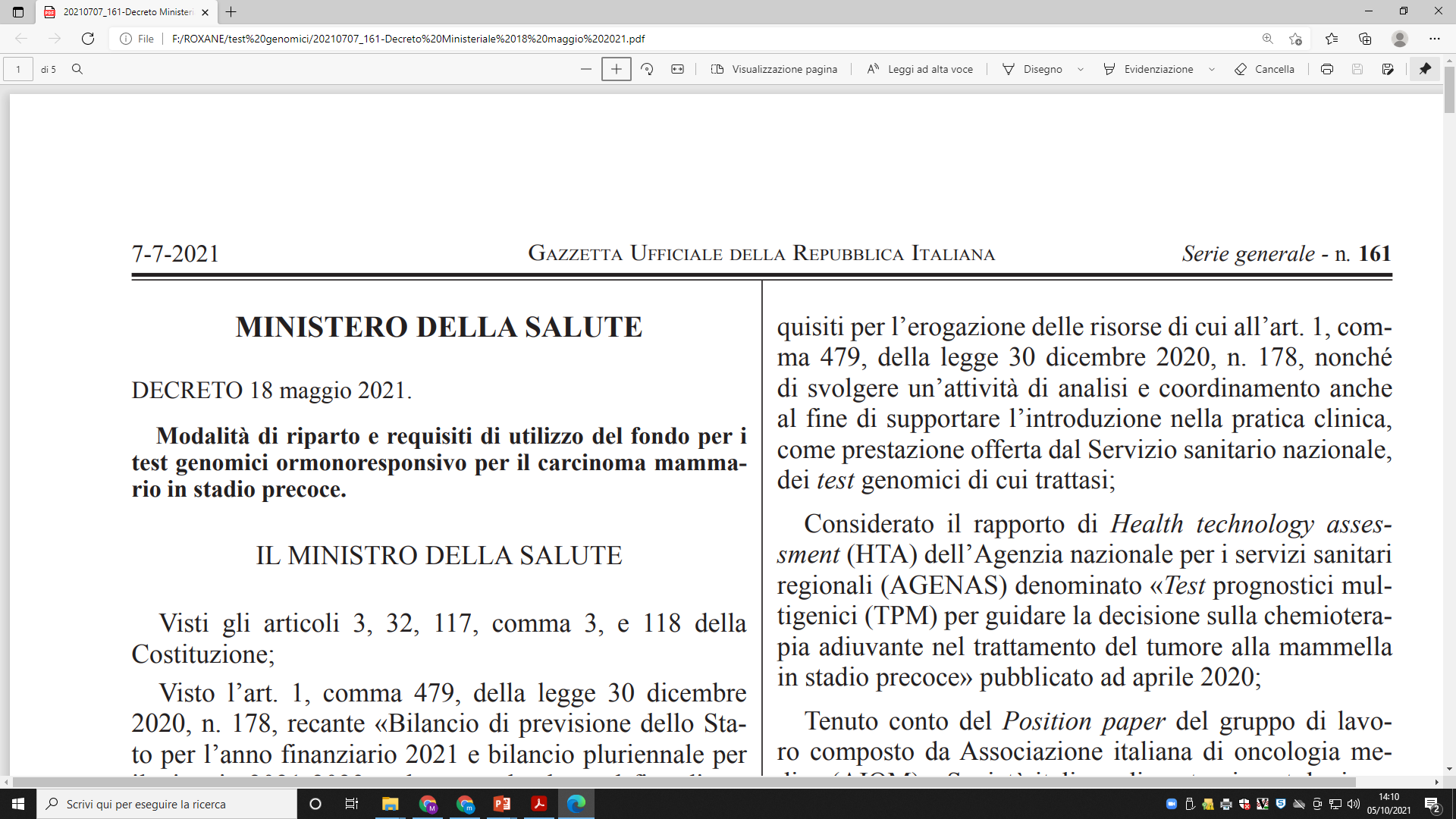 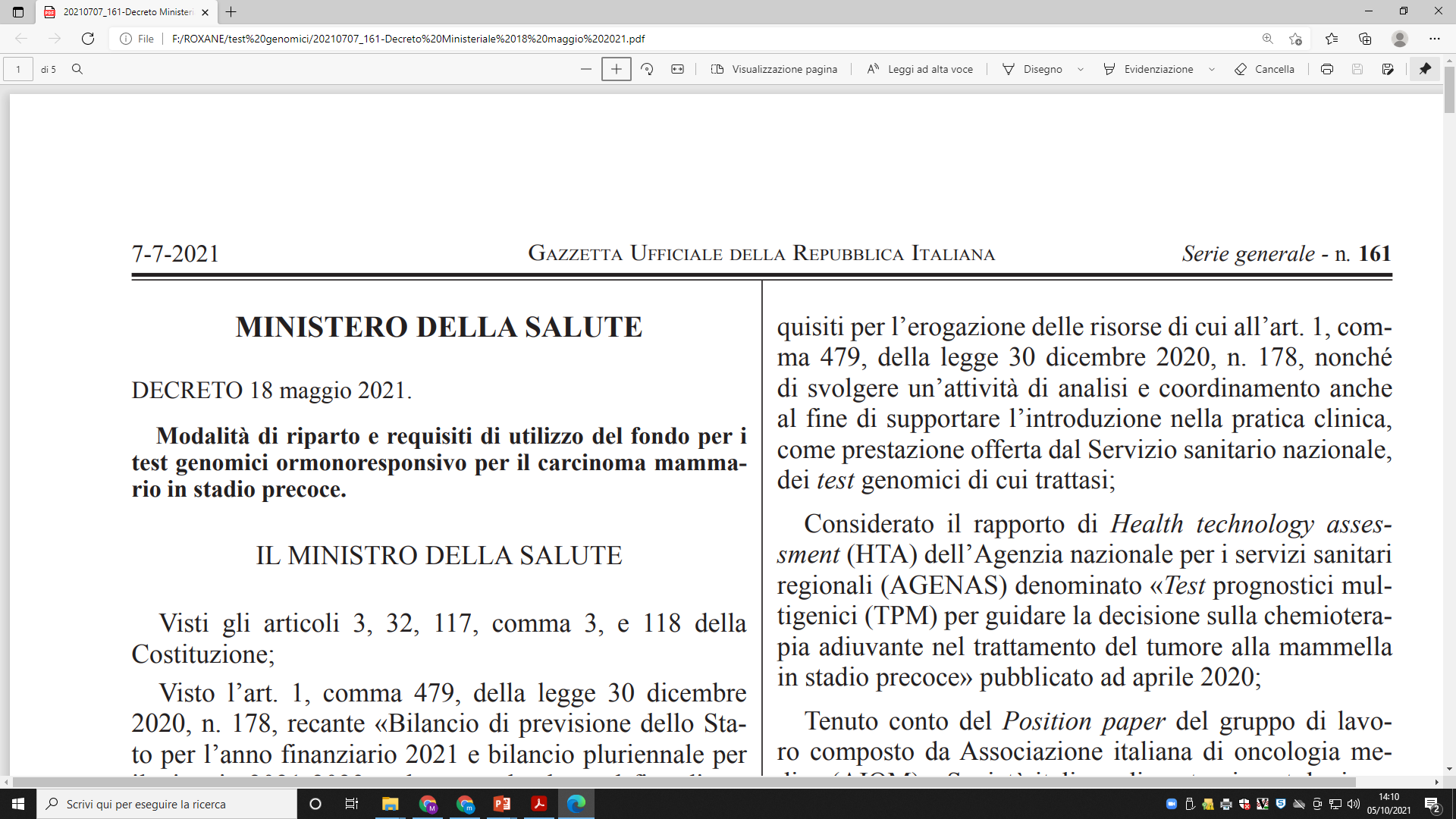 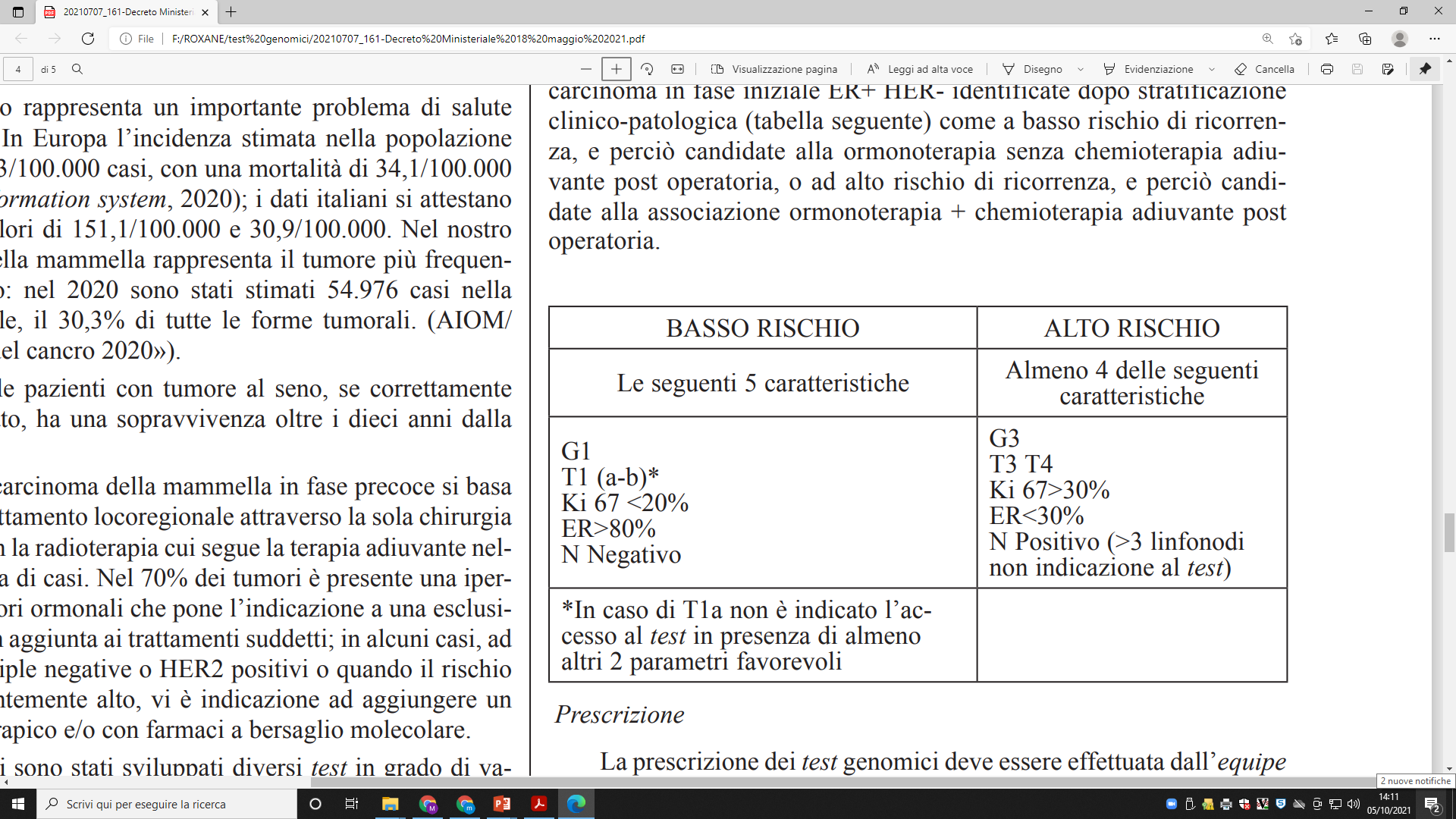 Stadio I-IIIA, ER+/HER2-

Non indicazione per:
>4 linfonodi positivi
Basso o alto rischio
Paziente non candidabile a CT
Paziente che rifiuta CT
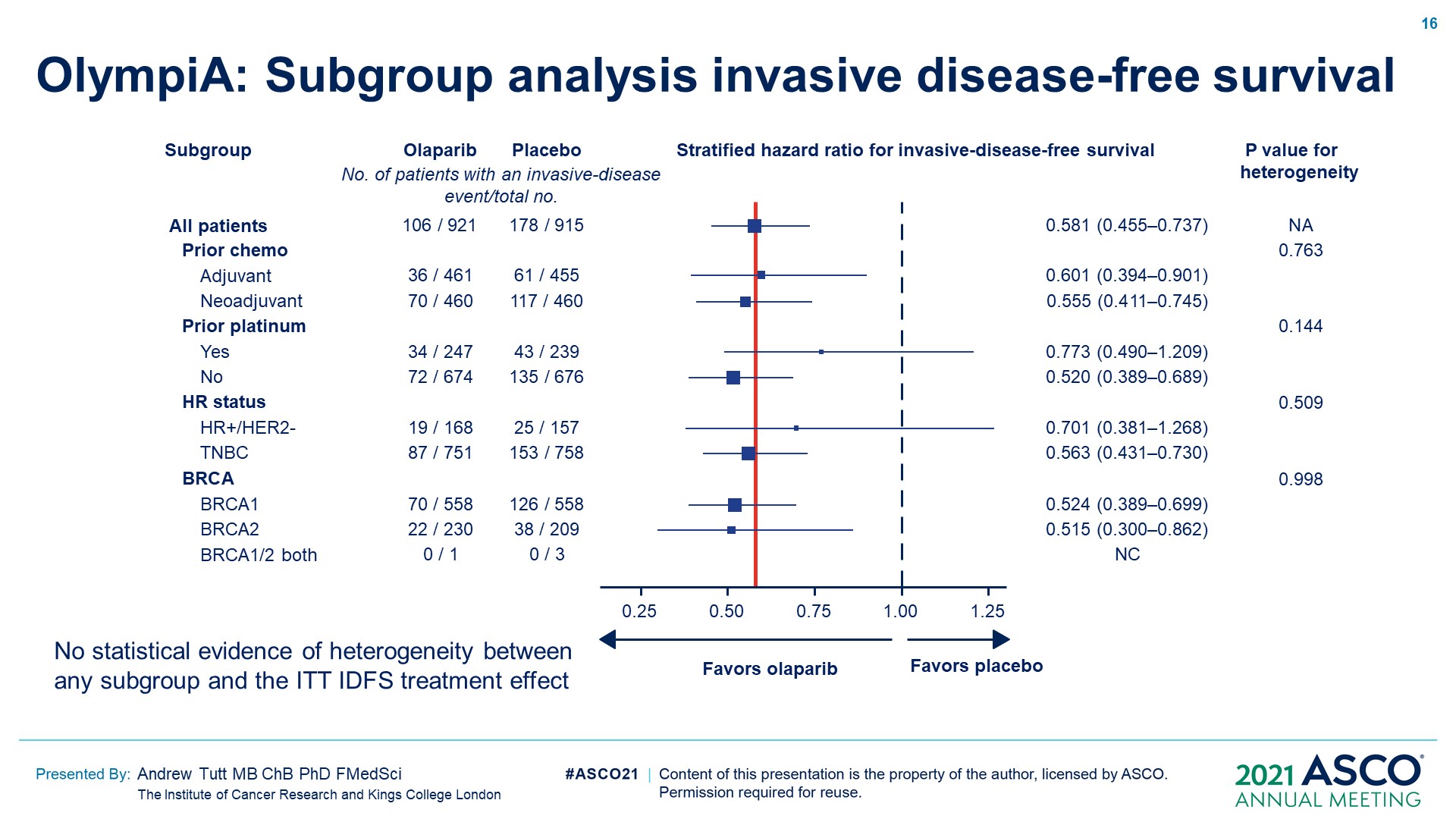 Slide 16
I-SPY2 trial: NACT +/- Pembrolizumab
Nanda R, JAMA Oncol 2020
GIADA phase II trial: main results
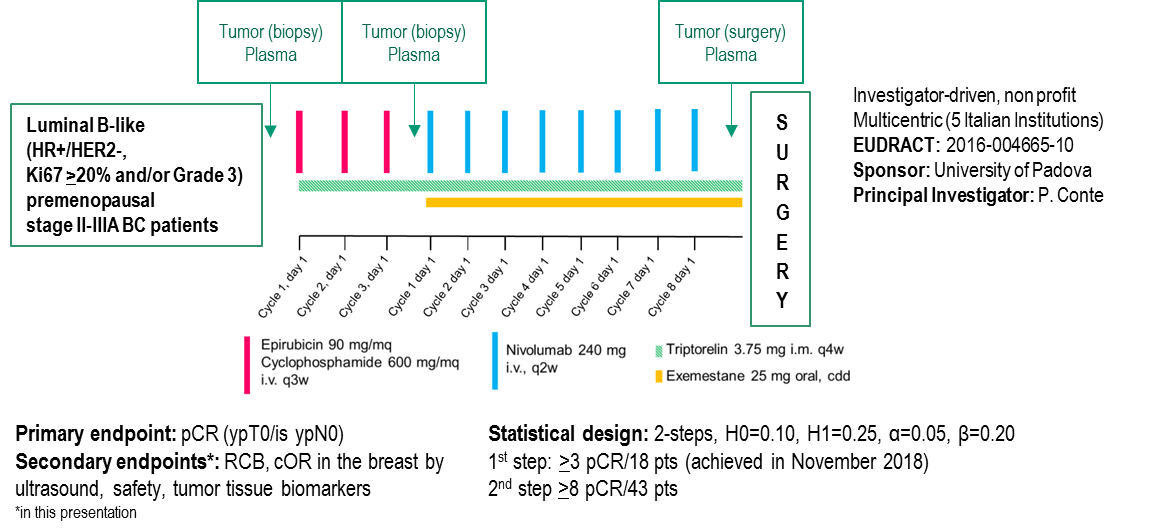 pCR overall and by PAM50 subtype
TILs in pCR vs no pCR
TILs + Basal combined score
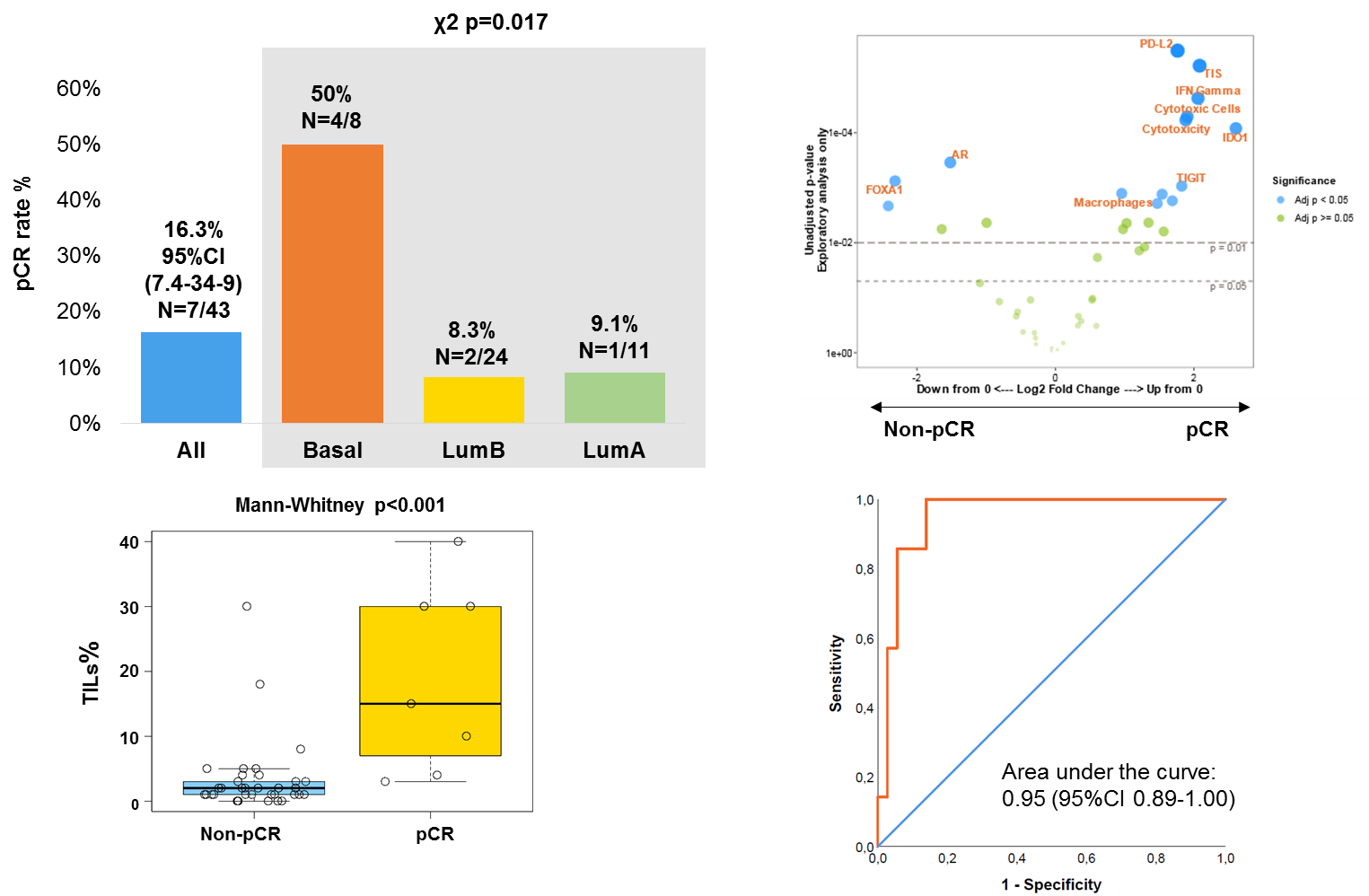 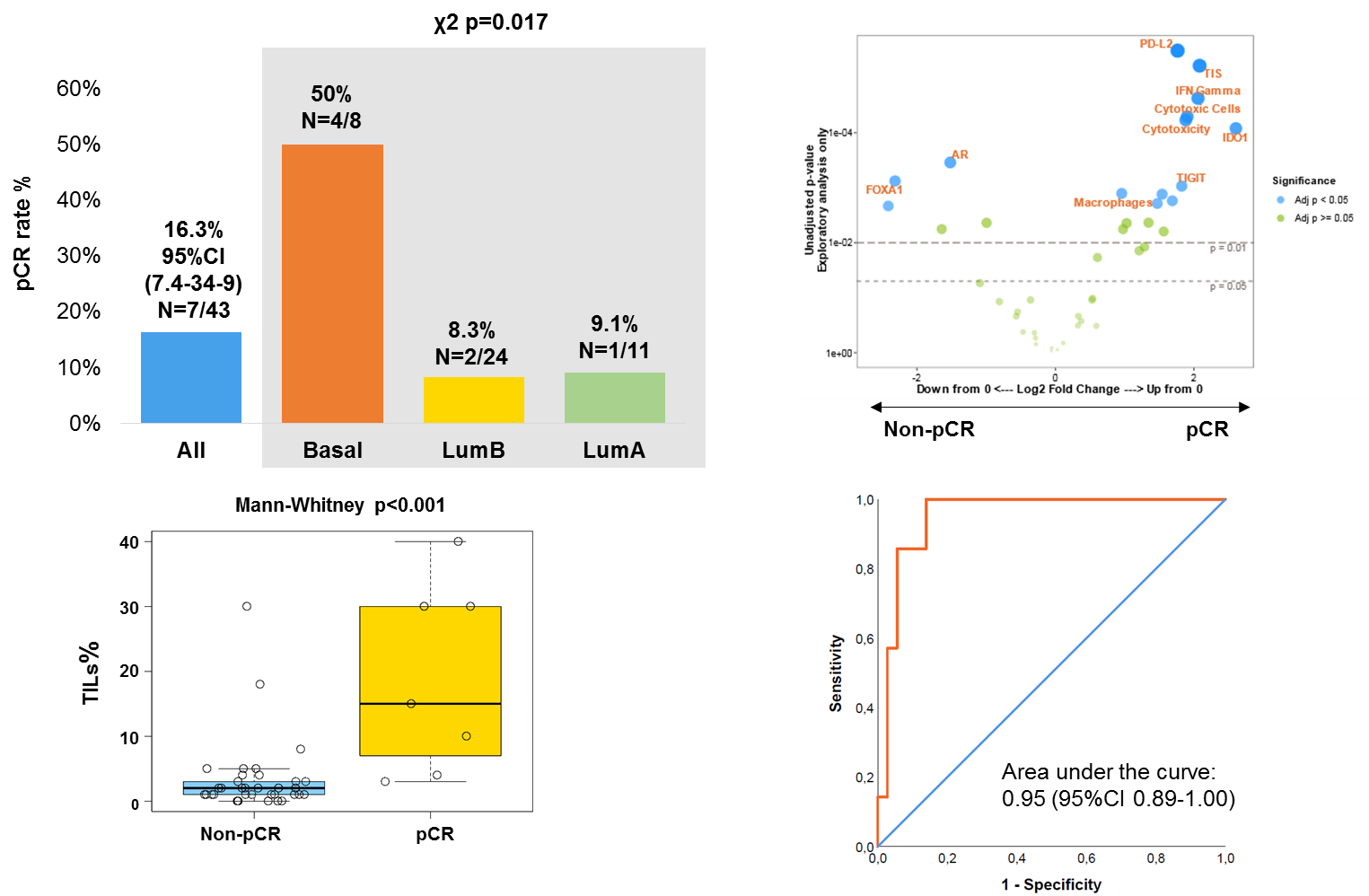 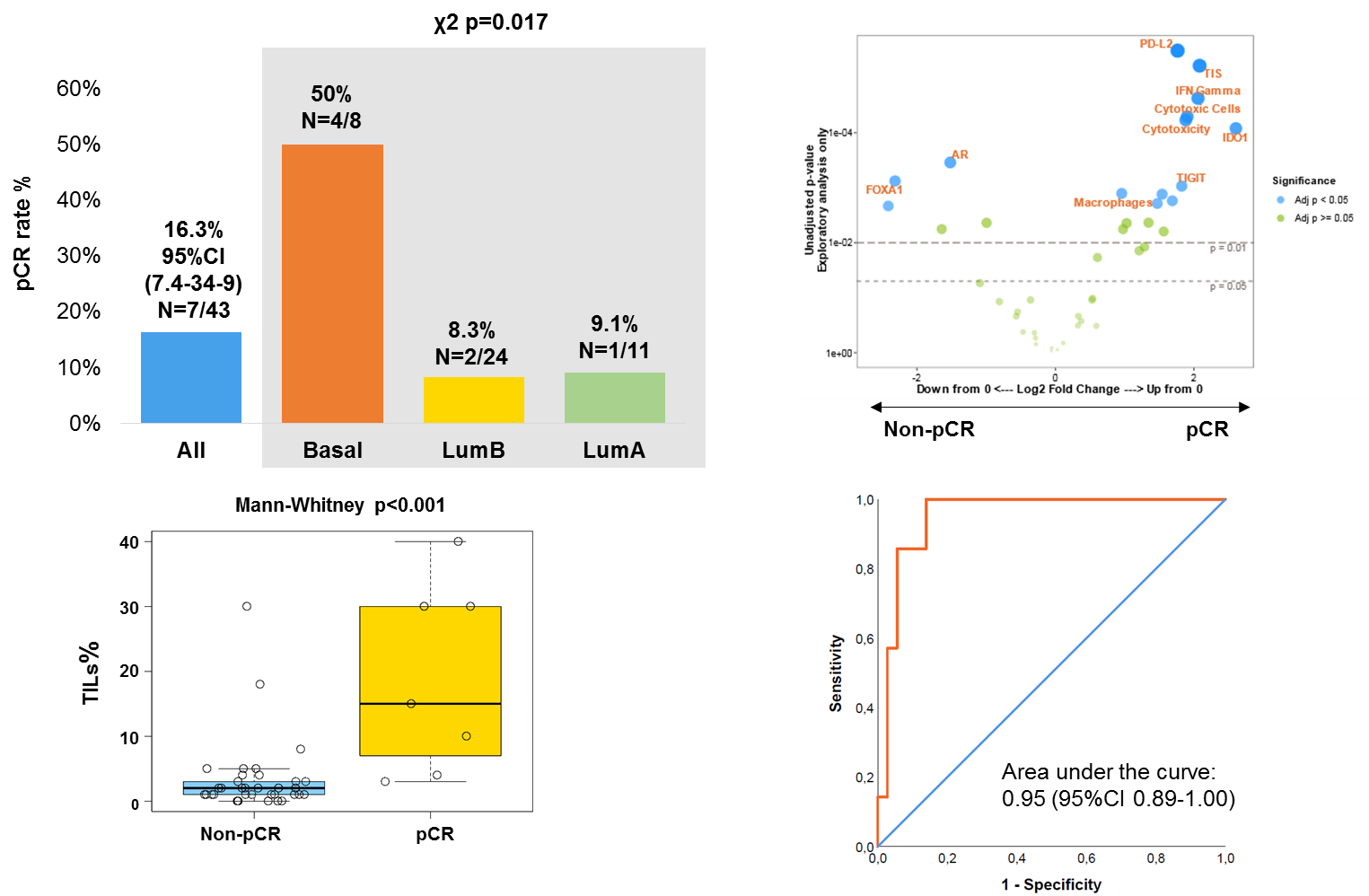 Dieci MV, Clin Cancer Res 2021
I-SPY2

Endocrinopathies: Hypo/hyperthiroidism 13%, adrenal insufficiency 8.7% (5/6 G3-4)
G3 irAEs: hepatitis (n=2), colitis (n=1)


GIADA

G3 liver toxicity (17% ALT, 10% AST, 17% GGT)
G3 irAEs: erythema nodosus (n=1), pancreatitis (n=1)
Ongoing neoadjuvant RCT of ICI + CT in HR+/HER2- BC
CheckMate 7FL
N=1200
ER+/HER2-
G3 or G2 with ER 1-10%

PaclitaxelAC + Nivolumab/Placebo 
(to be continuted in adj)
SAFETY FROM I-SPY-2 AND GIADA
Keynote-756
N=1140
ER+/HER2-, G3, ductal

PaclitaxelAC + Pembrolizumab/Placebo 
(to be continuted in adj)
Nanda R, JAMA Oncol 2020; Dieci MV, Clin Cancer Res 2021